www.PresentationPro.com
Edward Christian Church
November 27, 2016
Thanksgiving Commands
Psalm 100
Ever Feel Stuck?
Depressed Saddened Hopeless…
        …No Way Out!
The Pilgrims Could Have Feft That Way
104 Passengers…
Ship as Big as Volleyball Court
2 Died on the Trip
45 Died the 1st Winter
A Grave was Opened Every 3 Days for 4 mths
Graves were Hid in Sand from Indians
No Formal Funerals 
Yet They Rejoiced in the Lord !!!
Ever Feel Stuck?
Depressed Saddened Hopeless…
        …No Way Out!
The Pilgrims Could Have Feft That Way
Yet Rejoiced in the Lord !!!
            Good News!!!!
We Also Can Find Relief and Release
This Psalm Guides Us Thru this Process
Thanksgiving Commands
1 Shout joyfully to the LORD, all the earth. 2   Serve the LORD with gladness; Come before Him with joyful singing. 3  Know that the LORD Himself is God; It is He who has made us, and not we ourselves; We are His people and the sheep of His pasture. 4  Enter His gates with thanksgiving, And His courts with praise. Give thanks to Him; bless His name. 5  For the LORD is good; His loving kindness is everlasting, And His faithfulness to all generations. -Psa 100:1-5 (NASB)
          Condensed into 5 Commands
Shout
Make a joyful noise to the LORD, all the earth! 
Josh 6:10 NLT"Do not shout; do not even talk," Joshua commanded. "Not a single word from any of you until I tell you to shout. Then shout!“
Respond to Very Presence/ Power of God.
The Voice of Defeat in Your Head is Loud!
Solution…Get Louder!!!!
Serve
Serve the LORD with gladness! 
Serve =work 
bond-service 
worship
Sing
Come into his presence with singing!
Sing- to creak i.e. to shout (usually for joy) 
           sing (aloud, for joy, out), triumph.
Singing…
Builds Faith
Lifts Mood
Attracts God
Acts 16:25, “But at midnight Paul and Silas were praying and singing hymns to God, and the prisoners were listening to them”
Submit
Know that the LORD, he is God! It is he who made us, and we are his; we are his people, and the sheep of his pasture.  
Know =to know, be sure, understand 
kinsman
have respect 
skillfully teach
Submit(applicable)= trust enough to give control
Sacrifice
Enter his gates with thanksgiving, and his courts with praise! Give thanks to him; bless his name!
Praise =Halal – clear loud boast; celebrate
Thanksgiving = extension of the hand, 
adoration;  a choir of worshippers  
confession, 
(sacrifice of) praise
1 Shout with joy to the Lord, all the earth!2 Worship the Lord with gladness. Come before him, singing with joy. 3 Acknowledge that the Lord is God! He made us, and we are his.We are his people, the sheep of his pasture. 4 Enter his gates with thanksgiving; go into his courts with praise. Give thanks to him and praise his name.5 For the Lord is good. His unfailing love continues forever, and his faithfulness continues to each generation.
www.PresentationPro.com
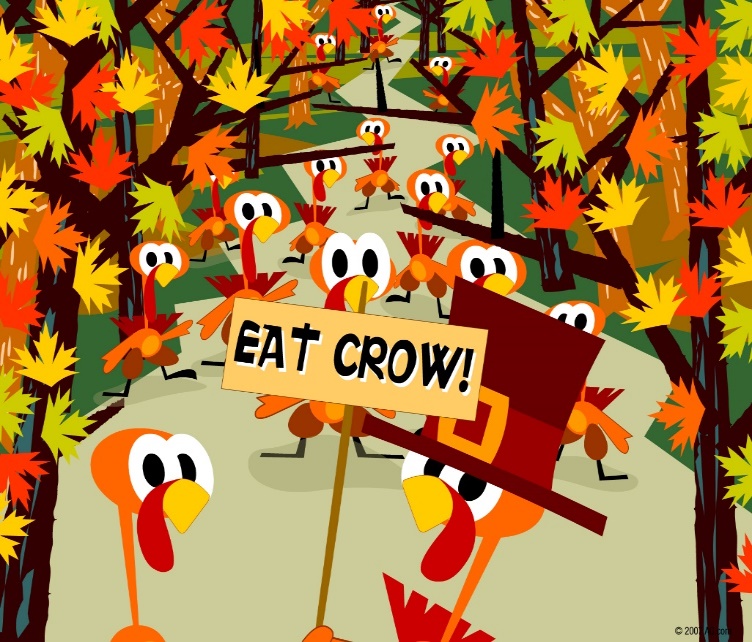 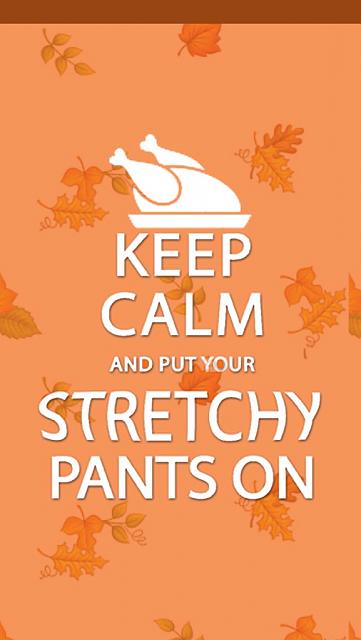 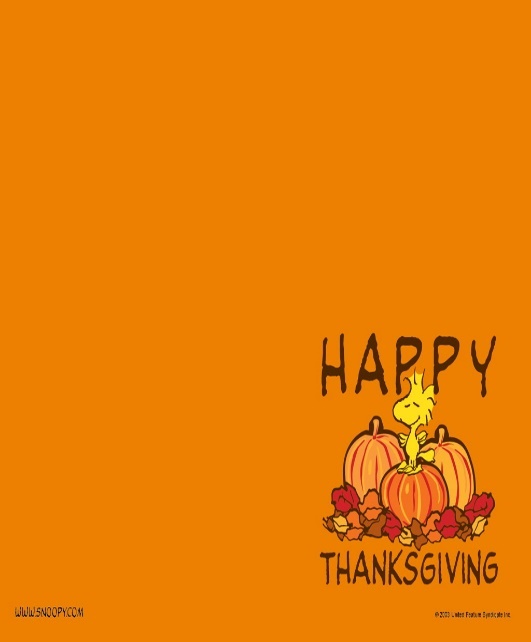 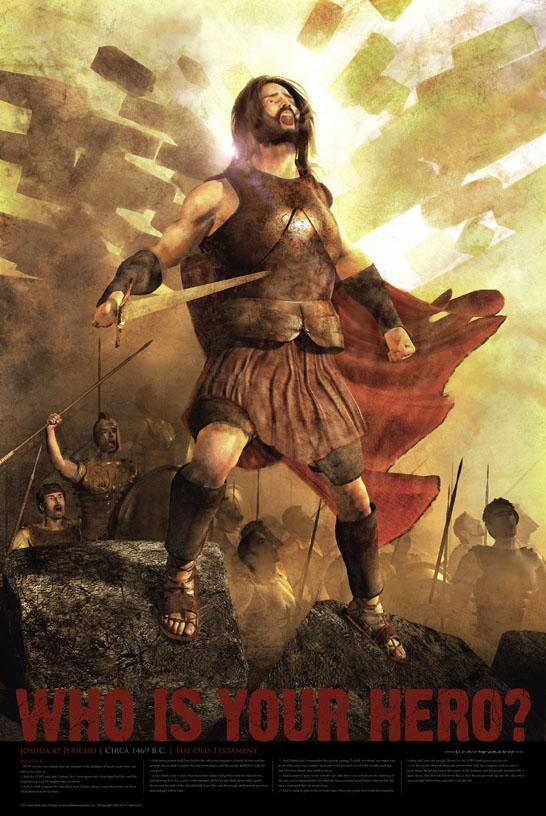 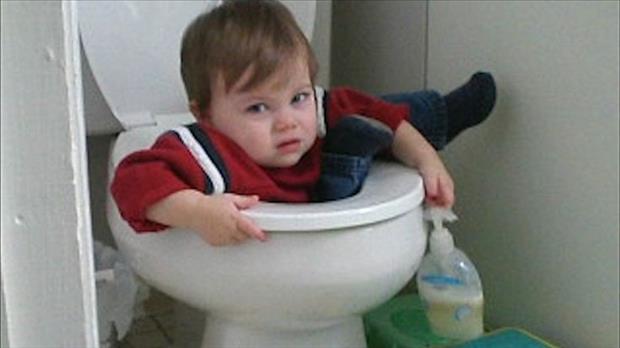 www.PresentationPro.com
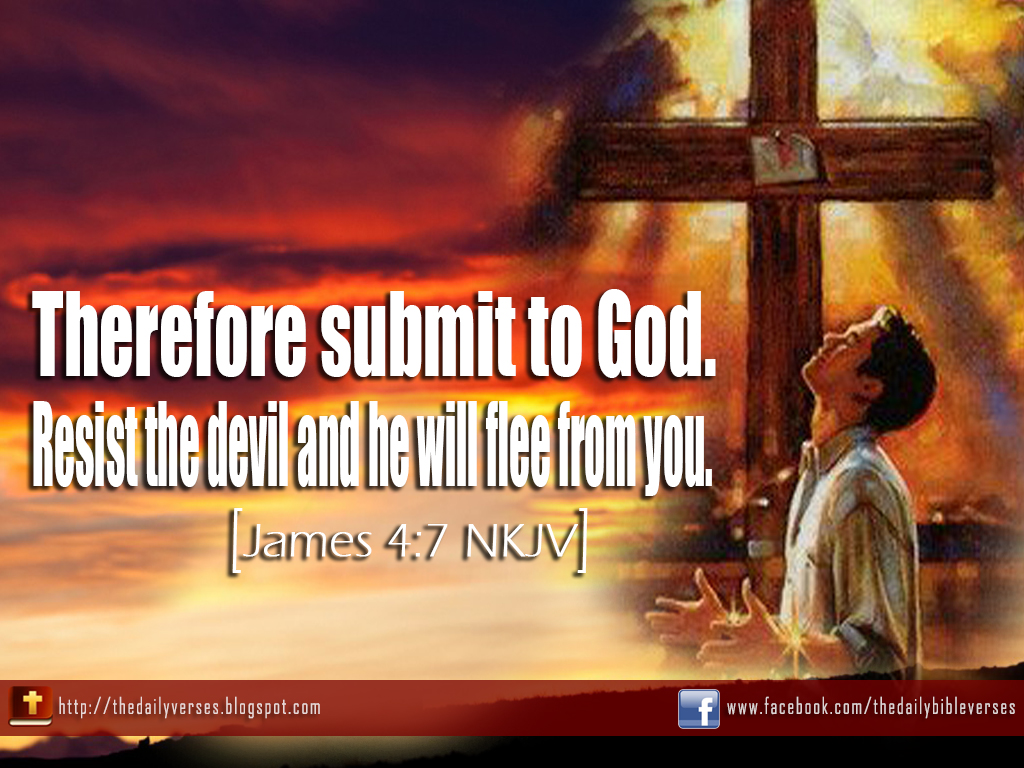 www.PresentationPro.com
www.PresentationPro.com
Seven Specific Commands
1 Shout with joy to the LORD, all the earth! 2  Worship the LORD with gladness. Come before him, singing with joy. 3  Acknowledge that the LORD is God! He made us, and we are his. We are his people, the sheep of his pasture. 4  Enter his gates with thanksgiving; go into his courts with praise. Give thanks to him and praise his name. 5  For the LORD is good. His unfailing love continues forever, and his faithfulness continues to each generation. Psalm 100:1-5 (NLT)
1. A COMMAND TO SHOUT
Make a joyful noise to the LORD, all the earth! 
Josh 6:10 NLT"Do not shout; do not even talk," Joshua commanded. "Not a single word from any of you until I tell you to shout. Then shout!“
Respond To The Very Presence-Power Of God.